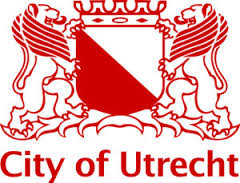 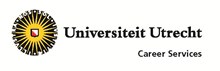 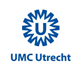 Co-create: life’s professional challenges
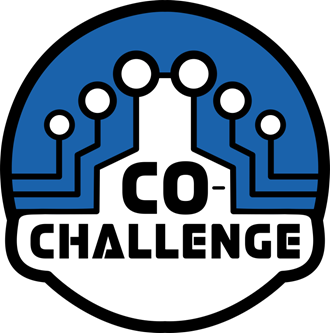 Day 1
Program Day 1
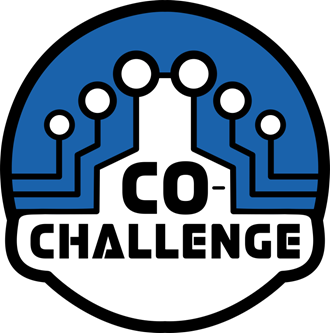 Introduction
Teambuilding
Mindfulness
Break
Team forming
Decide on a group and think of a group name!
Introduction to the theme
Day 1 evaluation
Introduction
Organisation 
Michèle Gerbrands
Rutger-Jan Scholtens
Farah Kools
Dimitra Mousa
Heleen van Ravenswaaij

Contact anyone of us with questions etc.!
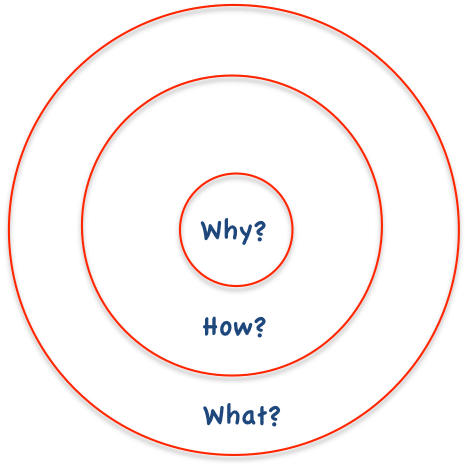 Team solution to clients problem
Entrepreneurial techniques
Presenting 
Reflection
[Speaker Notes: Why?
Gap between what is offered at the university which is mostly content and what is expected from students which are also skills.

How?
Different educational method by working with a challenge in teams and also focus on the individual growth.

What?
Reflected in the learning objectives
Develop and report in a team on (a design of a) product that satisfies the requirements of the client regarding the posed problem
Select and use different entrepreneurial techniques
Present to an audience
Reflect on skills and growth during the course]
Schedule
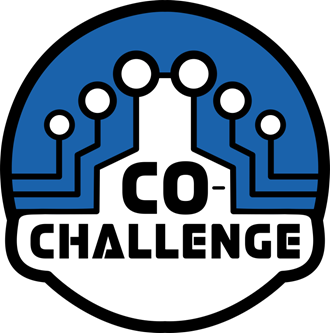 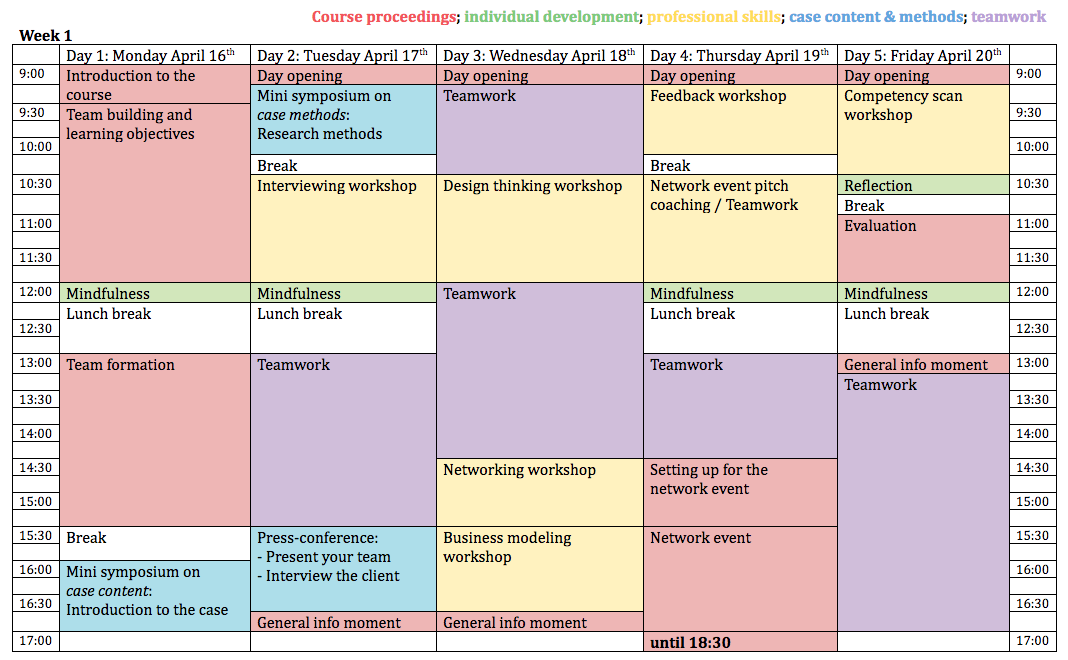 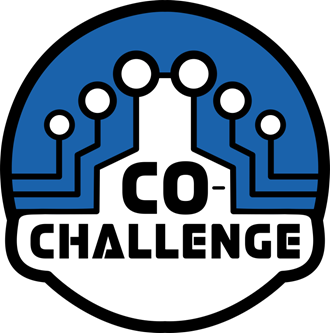 Schedule
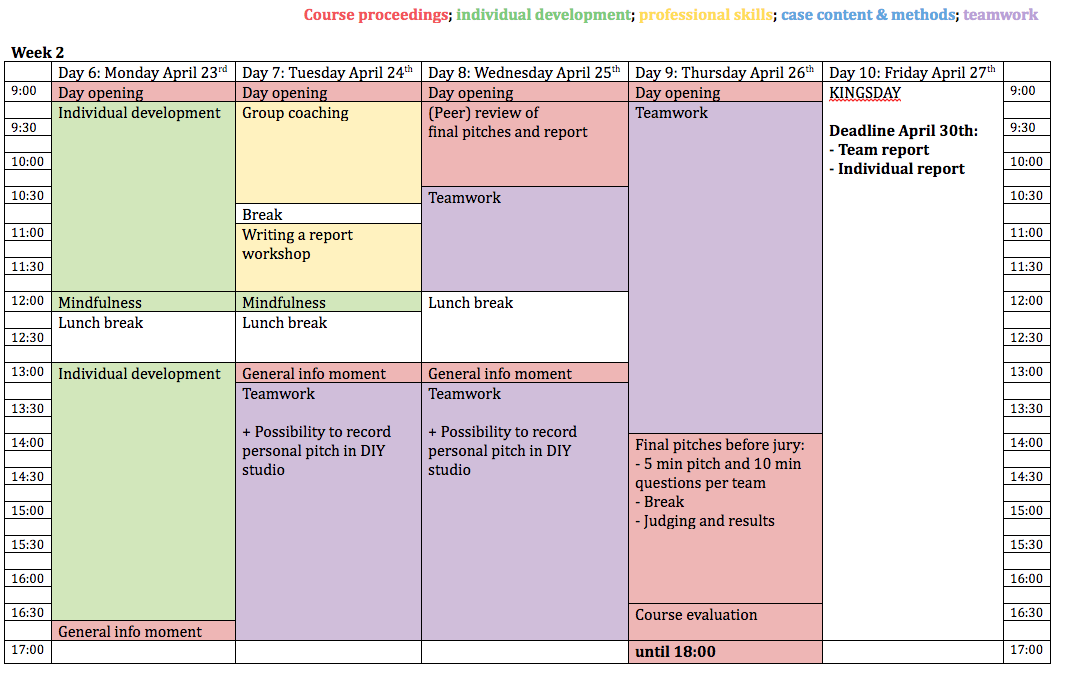 Assignments
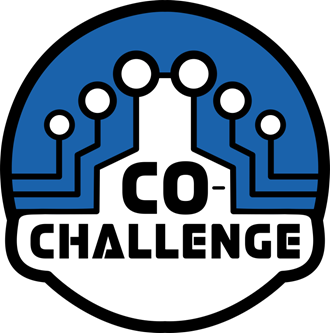 Team (80%)
Solution: Report + pitch
Contribution: Self + peer
Individual track (20%)
Personal presentation
Growth document
Learning goals
[Speaker Notes: Attendance]
Digital environment
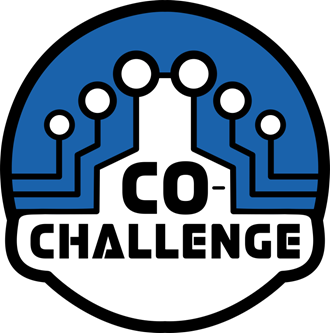 Link in mail
Interactive wall
Information: links to google drive
[Speaker Notes: https://span.nureva.com/9/app/#/canvas/b6a2ee94-e6f2-4ffc-94e2-965e85ddcb5b]
Research
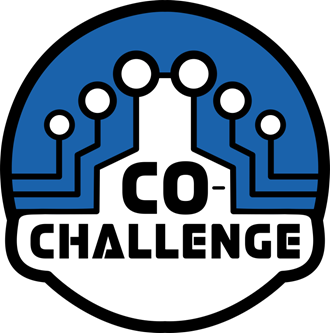 Interdisciplinary collaboration and reflection skills in higher education
Pre- and post-questionnaire 
Evaluation
Observations 
Form: do you agree with using this data (anonymous) for scientific research purposes?
Teambuilding
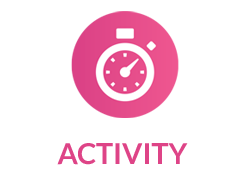 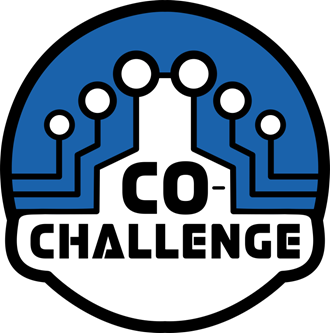 Rutger-Jan Scholtens

As a Group
Healthy Urban Living
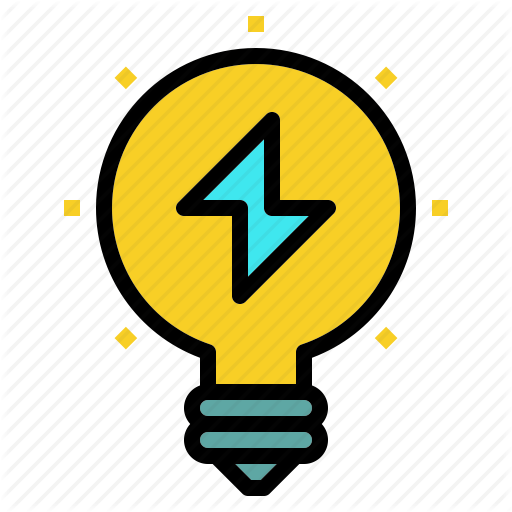 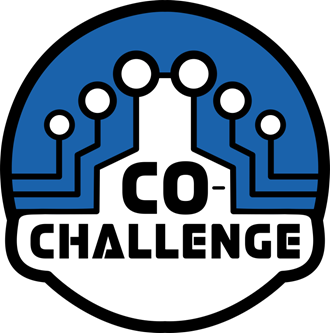 Tamara Rosenbach

‘I love asking good questions and challenging people to expand what they think they know and how they perceive the world.’